How Microwaves work
Outline
Parts of microwave 
Interesting Property of microwaves 
Role of Water
The machine
Cathode – emits electrons 
Antenna – oscillates – 2.45 GHz
Source of ε
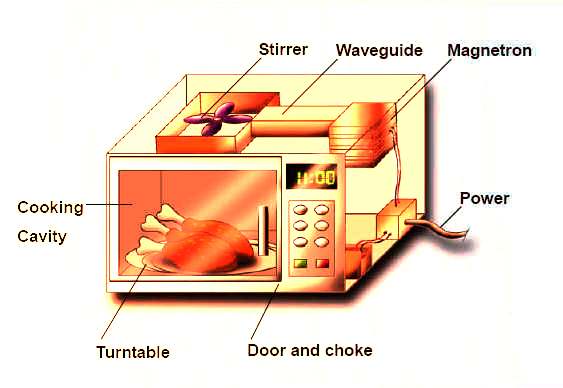 (Fischette, 2008)
The machine
Stirrer
Reflective walls
turntable
Even cooking
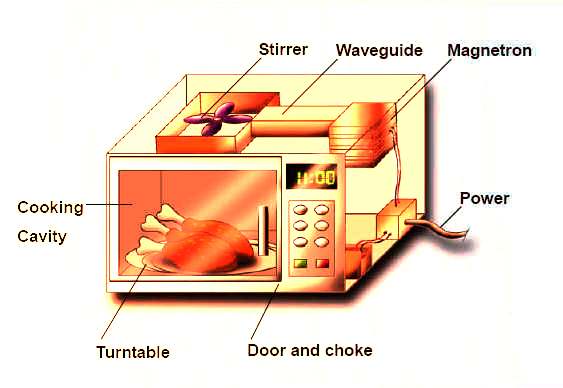 (Fischette, 2008)
Interesting!
Absorbed by H2O
Microwave energy
NOT Absorbed by plastic, glass, ceramic
Interesting!
Absorbed by H2O
Microwave energy
NOT Absorbed by plastic, glass, ceramic or metal
Atomic motion
Brain, (n.d.)
Water is Key
• Shifting ε rotates water. 

• Torque
(Heimbecker et al, 2002)
Water is Key
• Rotation = atomic motion 
= heat! 

• polar bonds reforming = released heat
(Heimbecker et al, 2002)
Bibliography
Brain, M.  (n.d.) How Microwave Cooking Works. Retrieved Dec. 10, 2013.  http://home.howstuffworks.com/microwave1.htm

Fischetti, M.  Oct. 3, 2008.  How the Microwave Works.  Retrieved Dec. 9, 2013. http://www.scientificamerican.com/slideshow.cfm?id=how-the-microwave-works

Heimbeck et al.  (2002). Physics Concepts & Connection: part 2. Irwin Publishing, Toronto, ON.